Referat Trainer C Voltigieren – MZ-Ebersheim 2015
Stützabhocken und Landung
Stefanie Irrgang ( RuFV Niederneisen )
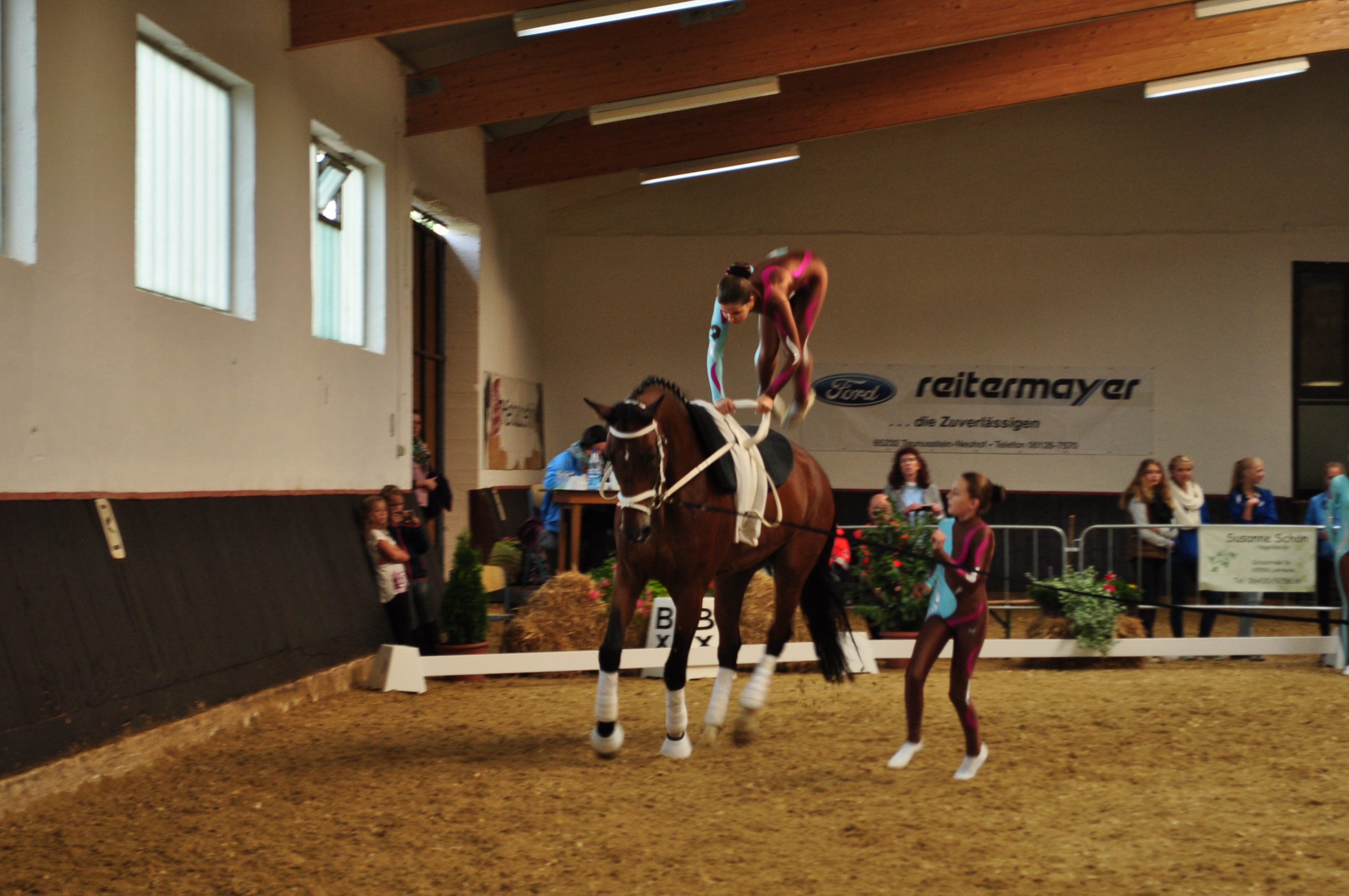 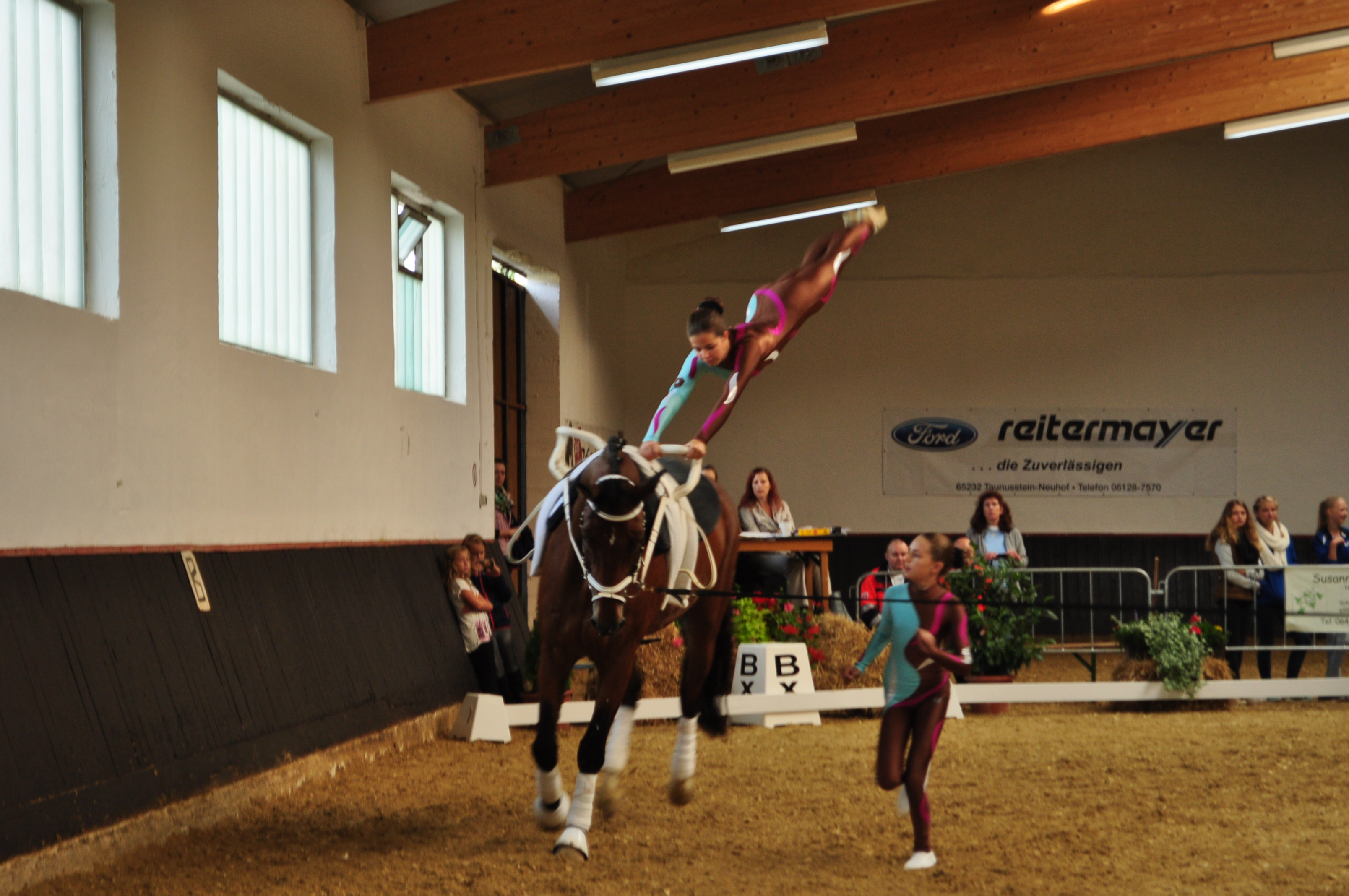 Flüchtiger Handstütz 
     ( leider nicht im Schwerpunkt fotografiert )
Kraftvoller Abdruck
Stützabhocken
Hauptkriterien:
Höhe und Lage des Schwerpunktes
Abdruck von den Griffen

Richtwert 10,0
Erfüllung aller Technik- und Formvorschriften
Richtwert 7,0
Körperschwerpunkt bei 45 Grad zur Oberlinie des Pferdes
Richtwert 5,0
Körperschwerpunkt bei 30 Grad zur Oberlinie des Pferdes
Bewegungsbeschreibung:

aus der Bank kraftvoller Abdruck von beiden Unterschenkeln mit Gewichtsverlagerung auf die Arme zum flüchtigen Handstütz

Hüfte und Kniegelenke sind im höchsten Punkt /Umkehrpunkt gebeugt und die Beine sind geschlossen

Kurz vor Erreichen des Umkehrpunktes kraftvoller Abdruck beider Arme von den Griffen – nach innen !
Abzüge:
1 Punkt:
Beine drücken nacheinander vom Pferd ab
Arme an höchsten Punkt nicht gestreckt
2 Punkte
Hände lösen sich erst nach der Landung von den Griffen
Minderung der Übungsqualität:
Schwerpunkt nicht über den Griffen
Arme gebeugt
Unzureichender Abdruck
Spezifisches Training ohne Pferd für das Stützabhocken:
Hauptmuskelgruppen - > Brustmuskulatur + Hüftbeuger
-> Liegestütz / Unterarmstütz alle Variationen ( Altersgerecht )
	zur Stärkung der Brustmuskulatur und Stabilität -> 	Ganzkörperspannung
 
-> Stützhocken ( rechts - links springen ) über ein Cavaletti; dabei 	
	möglichst in den Schwerpunkt springen und halten

-> Handstand aus der Bank mit angewinkelten Beinen 
	( auch zu 2. oder an der Wand ) evtl. auch mit vw. abrollen, um die 	
	„Angst des Überkippens“ zu überwinden und um den notwendigen 	
	Schwung herauszufinden

-> Hockstand/flüchtiger Hockstand auf dem Cavaletti oder einer anderen Erhöhung 	und daraus nach hinten abdrücken

-> auf dem Holzpferd üben wie auf dem Pferd – auch ohne Griffe, um 	
	das „Loslassen“ abdrücken von den Griffen zu schulen

-> Dehnung des Hüftbeugers ( z.B. im Prinzenstand ) zur Steckung der Hüfte
Hauptkriterien:
Achsengerechte Landung
Abfangen der Druckbelastung durch unmittelbares Hochfedern aus der Landung

Richtwert 10,0
Erfüllung aller Technikvorschriften
Richtwert 7,0
Achsengerechte Landung, Fußstellung weiter als Hüftbreite
Richtwert 5,0
Achsengerechte Landung ohne unmittelbaren Übergang in die Vorwärtsbewegung
Landung
Bewegungsbeschreibung:

Beide Beine landen gleichzeitig parallel in hüftbreiter Fußstellung

Kniegelenke werden achsengerecht bei >90 Grad gebeugt

Unmittelbar aus der Landung hochfedern und in der Bewegungsrichtung des Pferdes auslaufen
Minderung der Übungsqualität:

Beugen der Kniegelenke <90 Grad
X-beinige Landung
Harte Landung
Abzüge:
Bis zu 2 Punkte
Beugen der Kniegelenke <90 Grad
X-beinige Landung
Harte Landung
Spezifisches Training ohne Pferd für die Landung:
Hauptmuskelgruppen - > Oberschenkelvorderseite und Pomuskulatur
-> Stand auf dem Boden mit hüftbreit geöffneten Beinen und leicht gebeugten Knie
	zur Stabilisierung der Beine ( alle Variationen ) z.B als Partnerübung, sodass der Partner 	leichte „Anstöße“ 	gibt 	und 	der Stehende balanciert es aus oder auf dem Wackelbrett 	für sichere Volti‘s

-> „Skispringer-Sprünge“ ( auf korrekte Fuß-und Kniestellung achten )
	dabei auch je viertel Drehungen möglich

-> Hockstand an der Wand, um die Oberschenkel und Pomuskulatur zu kräftigen

-> Herunterspringen von einem Kasten oder einer anderen leichten Erhöhung,
	um die Gelenke zu schonen ( speziell für diese Landung rw. abspringen )

-> Kniebeugen schmal und breit, um ggf. auch eine nicht korrekte Landung ohne 	Verletzung stehen zu können

-> Dehnung der Wade und der Fußmuskulatur am besten an einer Erhöhung; 
	z.B. am Bock oder Stufe